Office編　本日の作業
ゴール：
　スマホで撮影した写真を使って思い出を作ろう！
(復習）です。つづき
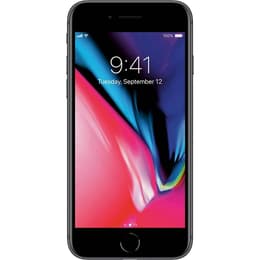 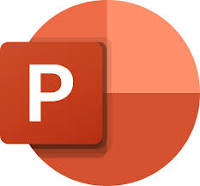 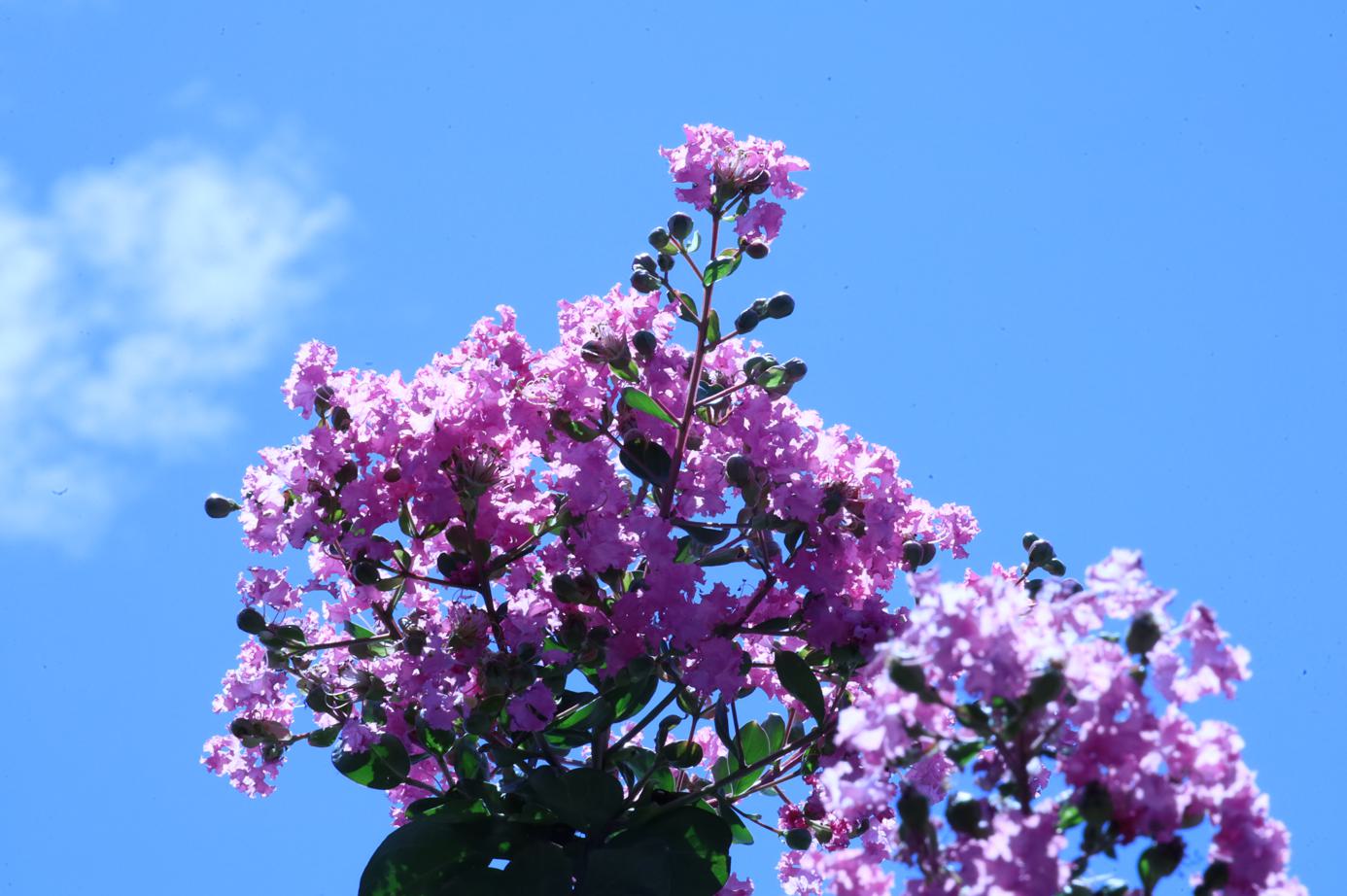 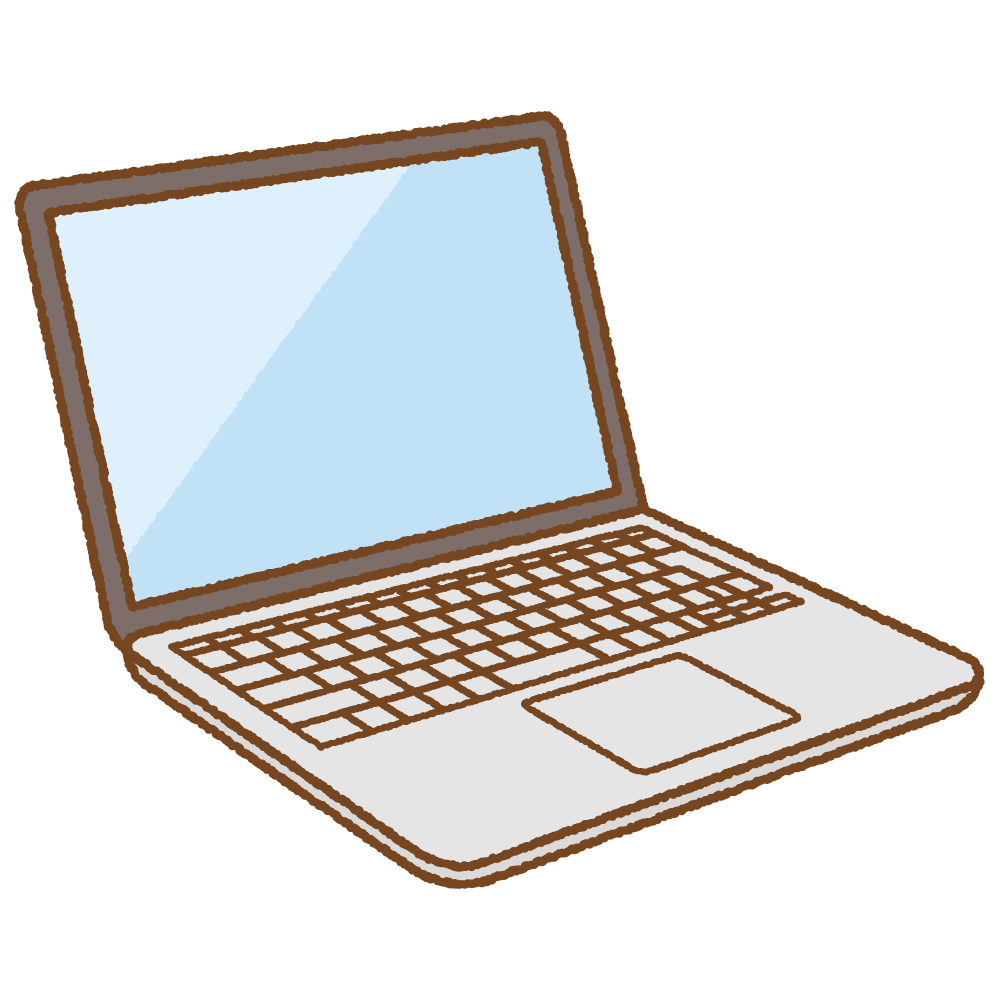 方法は何通りかあります。
SDカード、USBコードを使うなど
Office　初級編
ゴール：　スマホの写真をパワーポイントに貼りつける
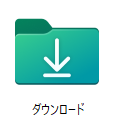 ステップ２　パワーポイントに貼りつける
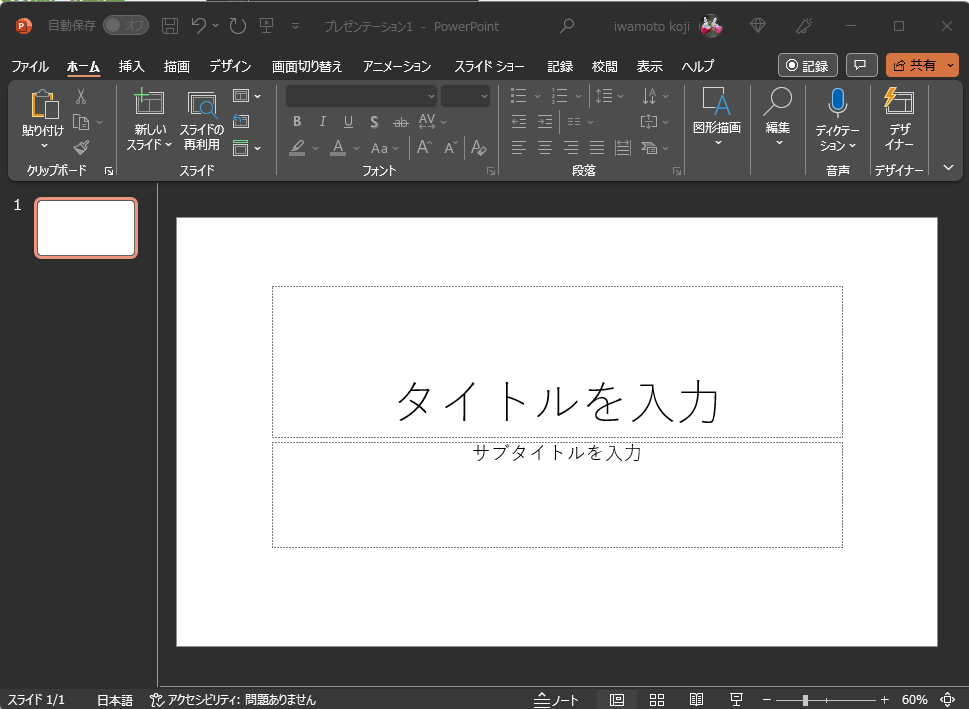 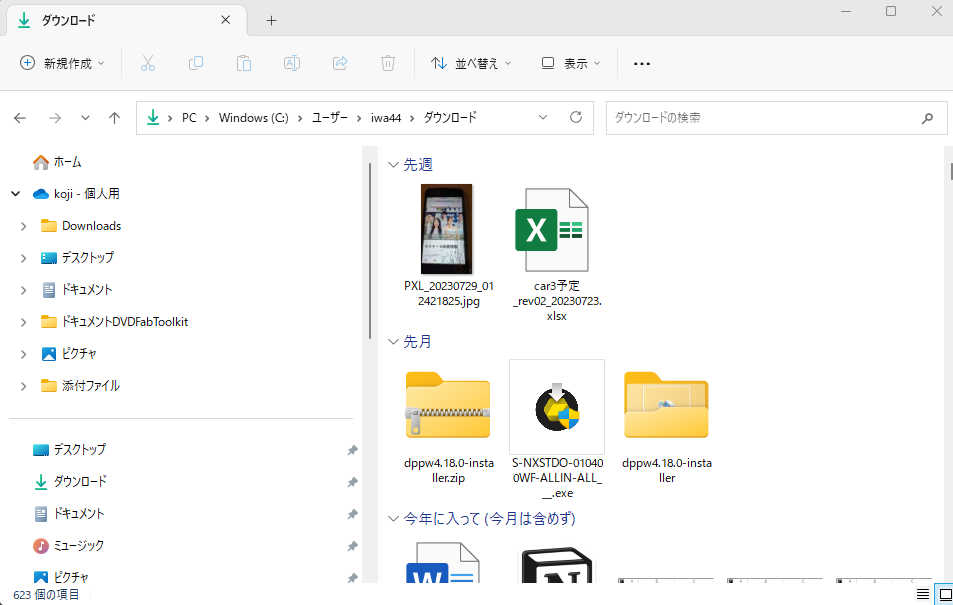 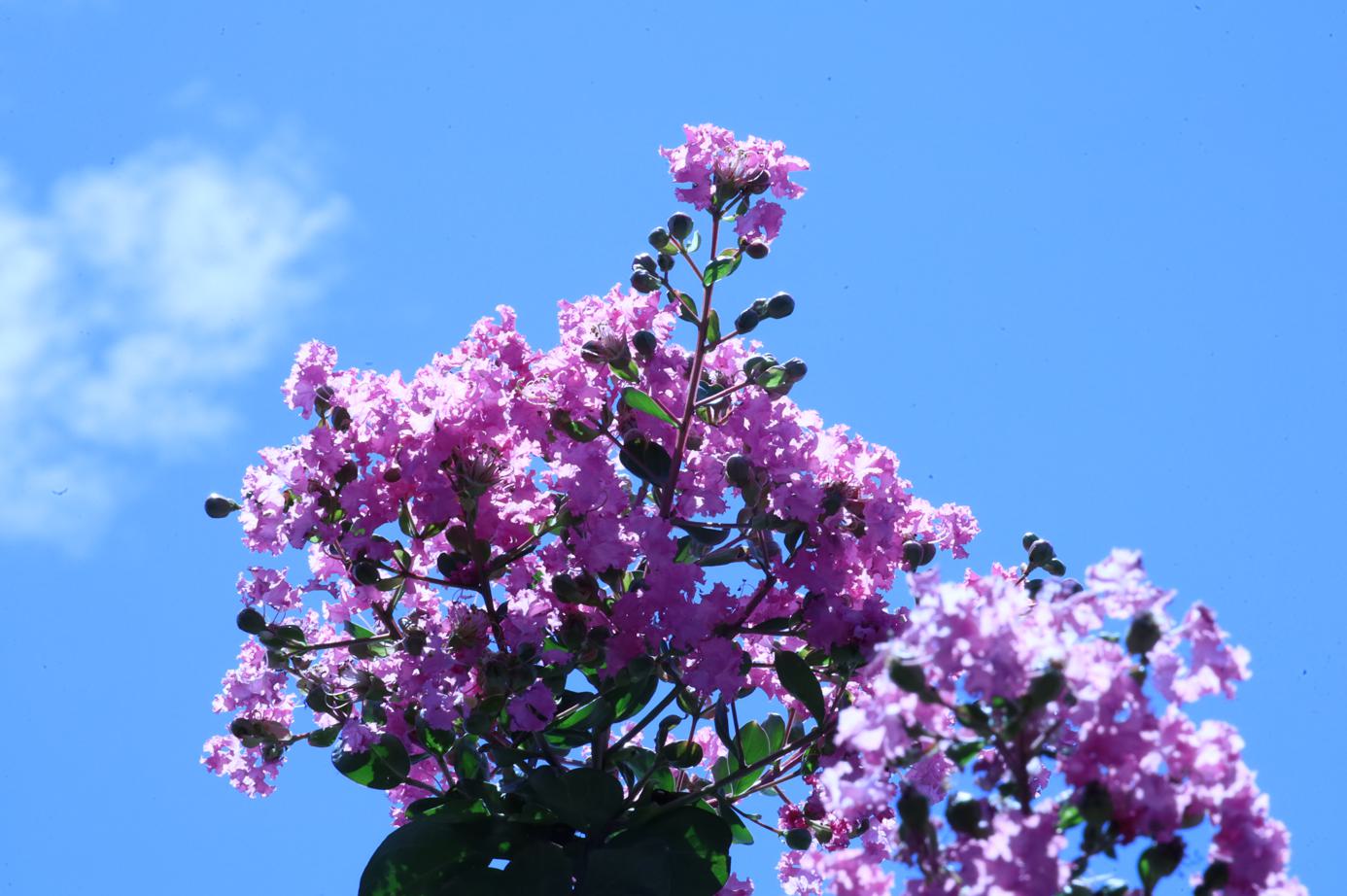 または　２画面開いてドラッグ
Office　初級編
ゴール：　スマホの写真をパワーポイントに貼りつける
ステップ３　画像を編集、見出しをつける
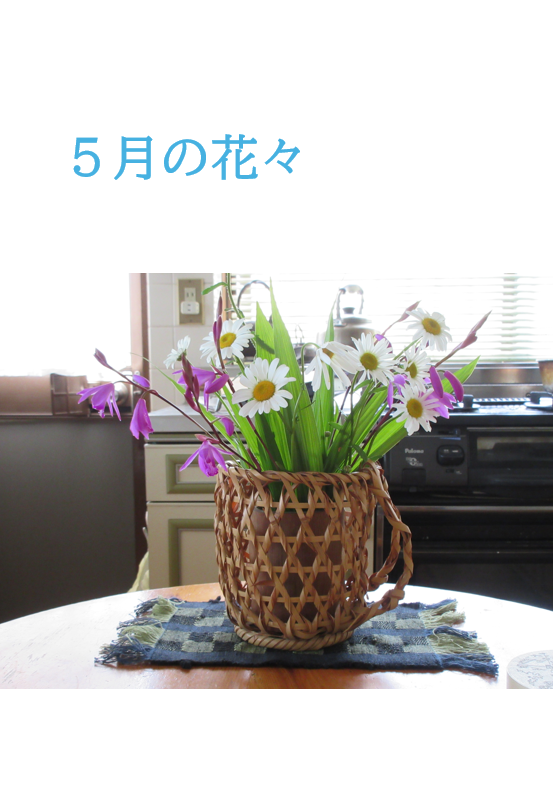 ステップ４　
はさみで切り取って画像にする
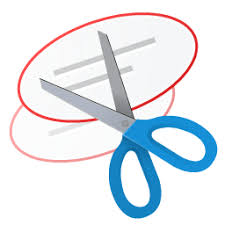 ステップ５　
「写真」にして印刷
Office　中級編
ゴール：　スマホの写真をパワーポイントに貼りつけて
印刷する
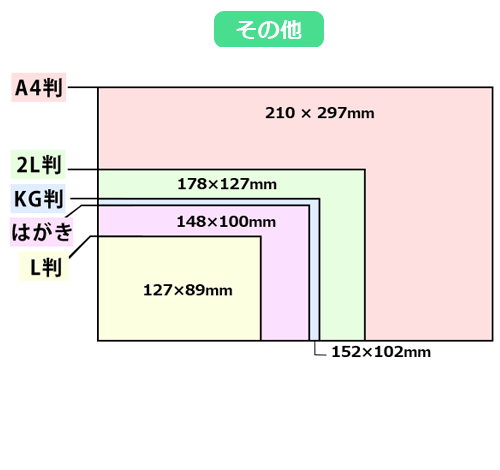 スライドのサイズを変更
→　デザイン
スマホから直接印刷もできます
夜は繁華街へ
Office　初級編
ゴール：　スマホの写真をパワーポイントに貼りつける
ダウンロード先は？
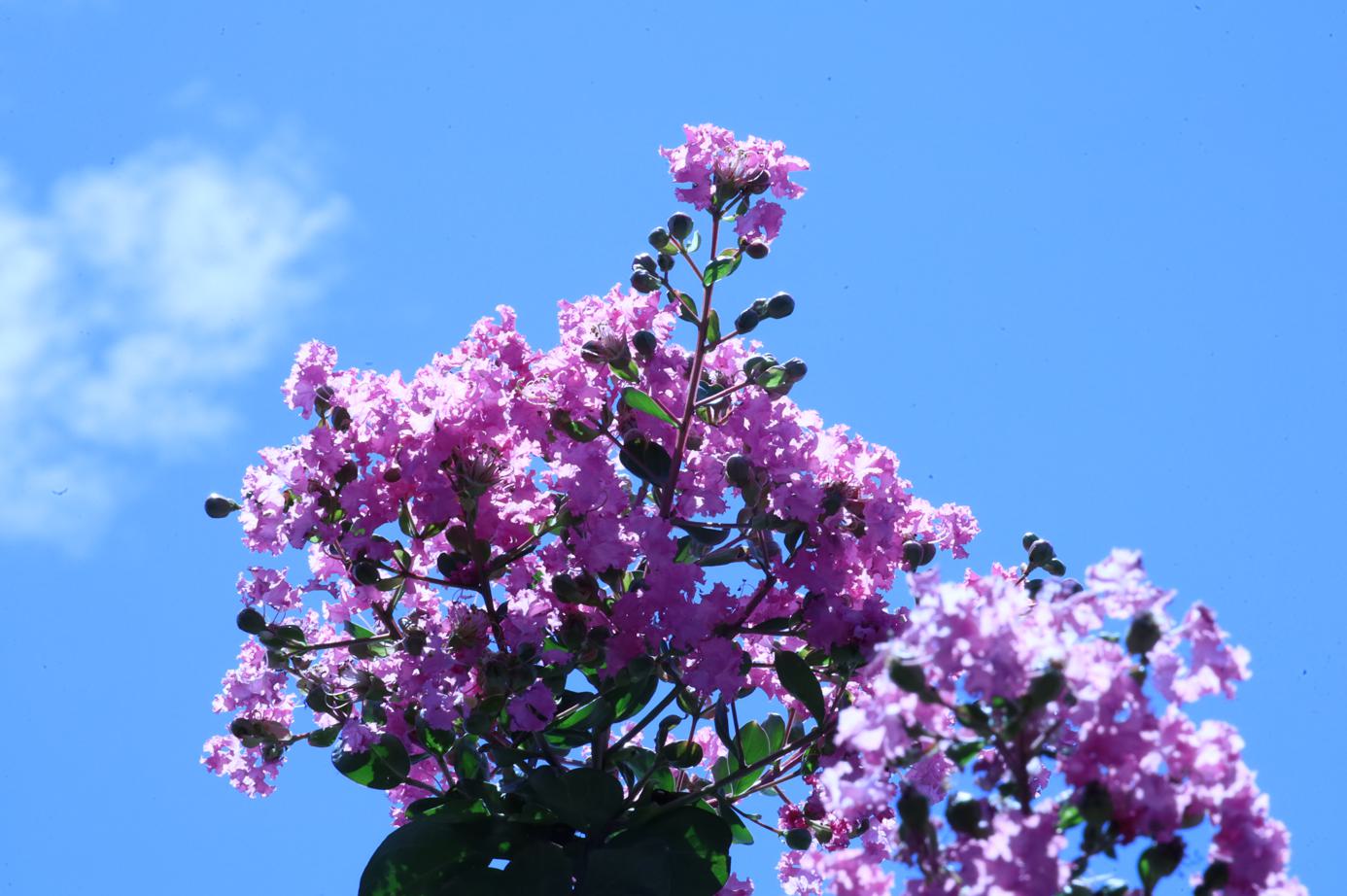 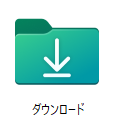 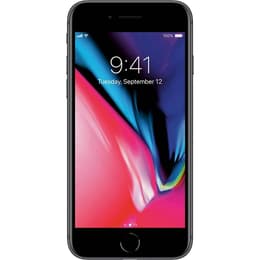 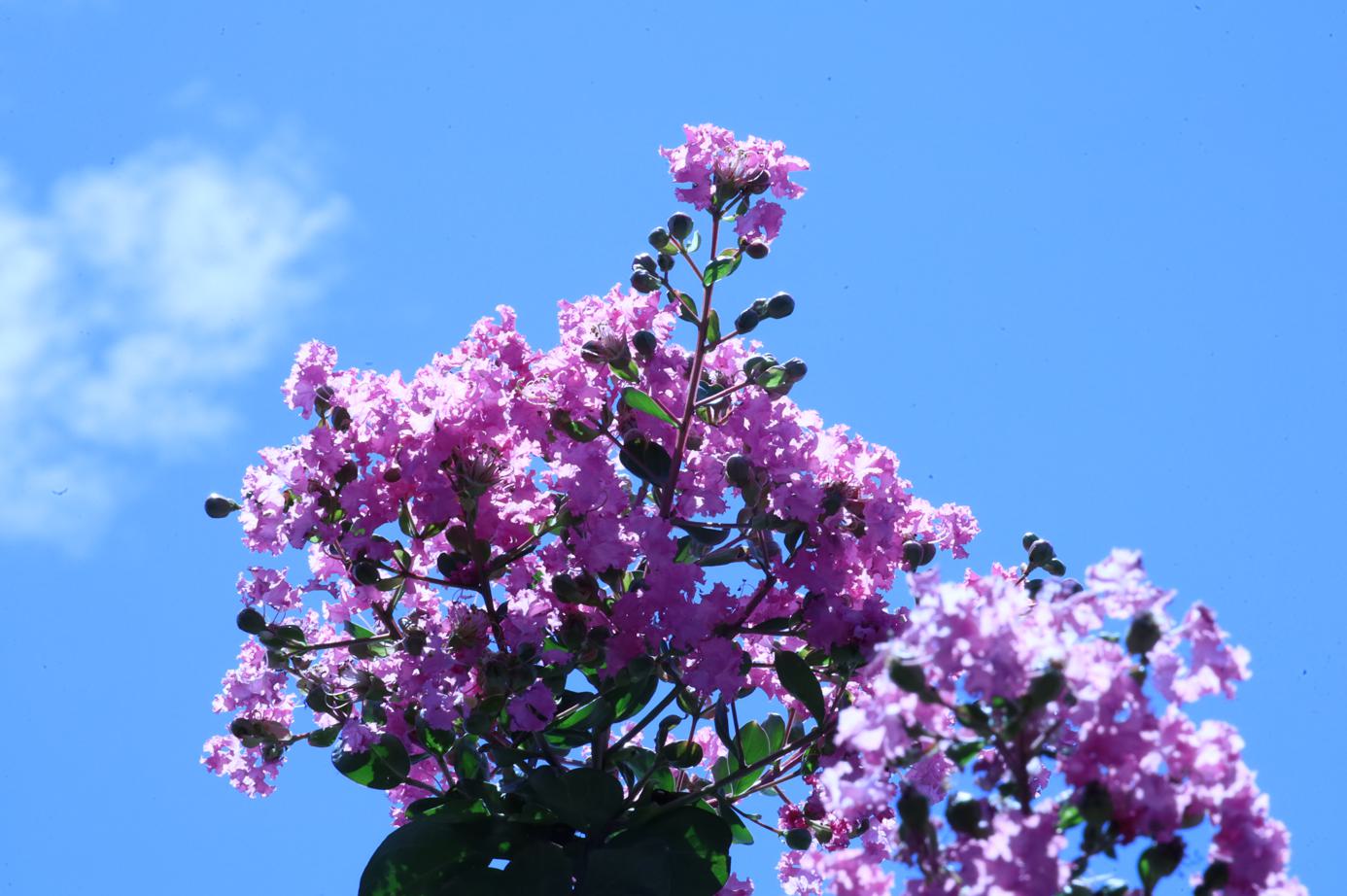 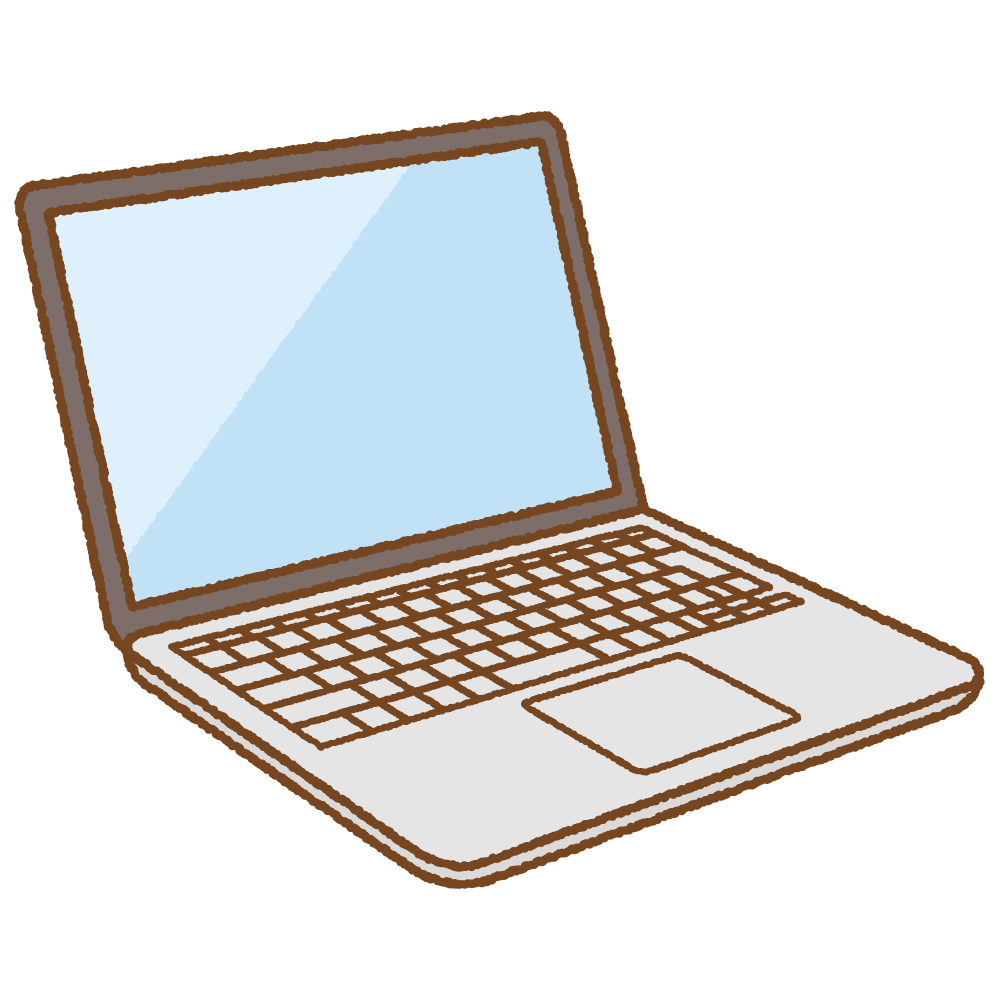 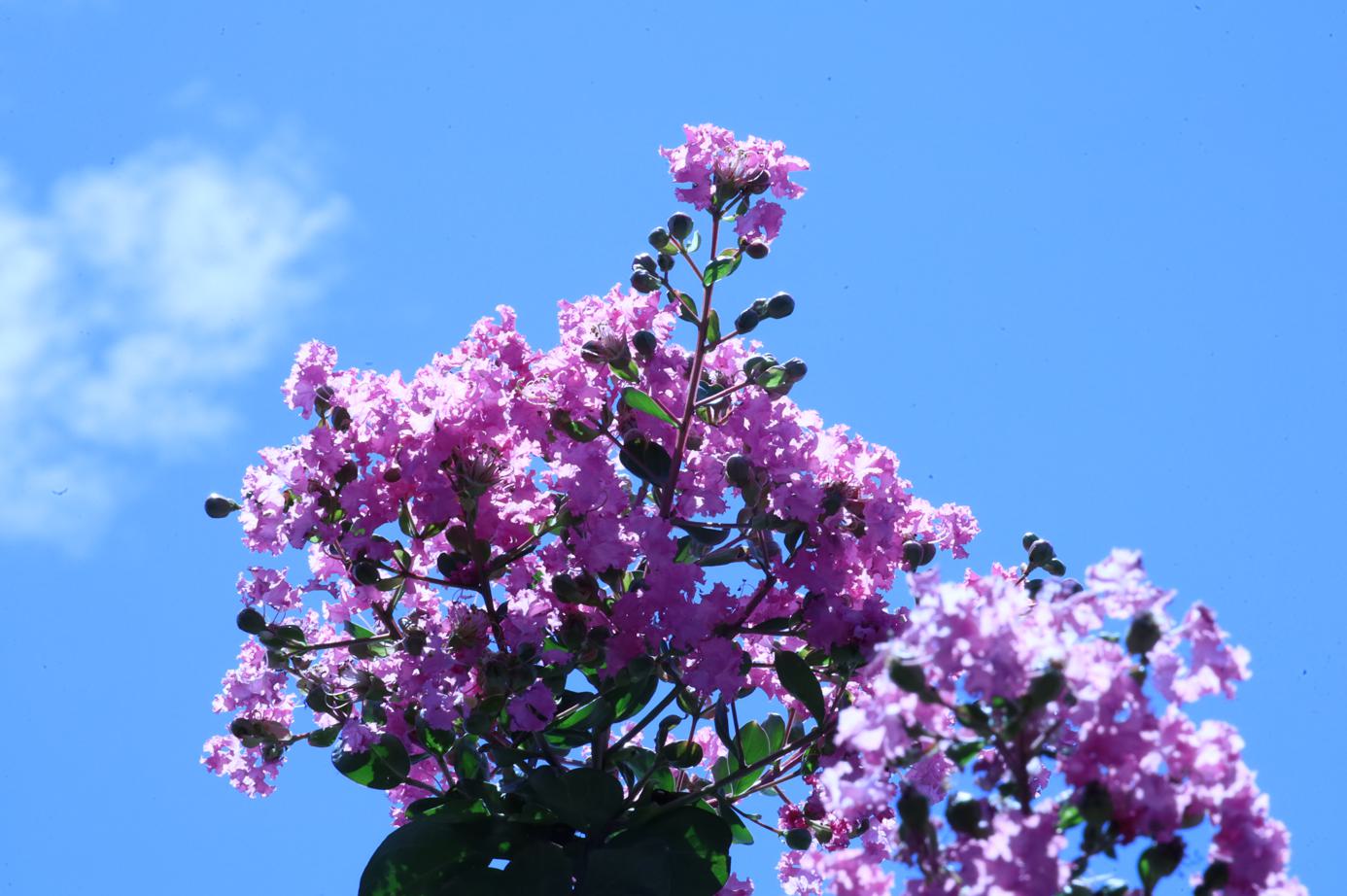 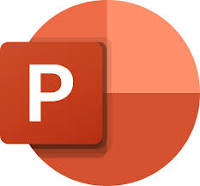 Office　初級編
ゴール：　スマホの写真をパワーポイントに貼りつける
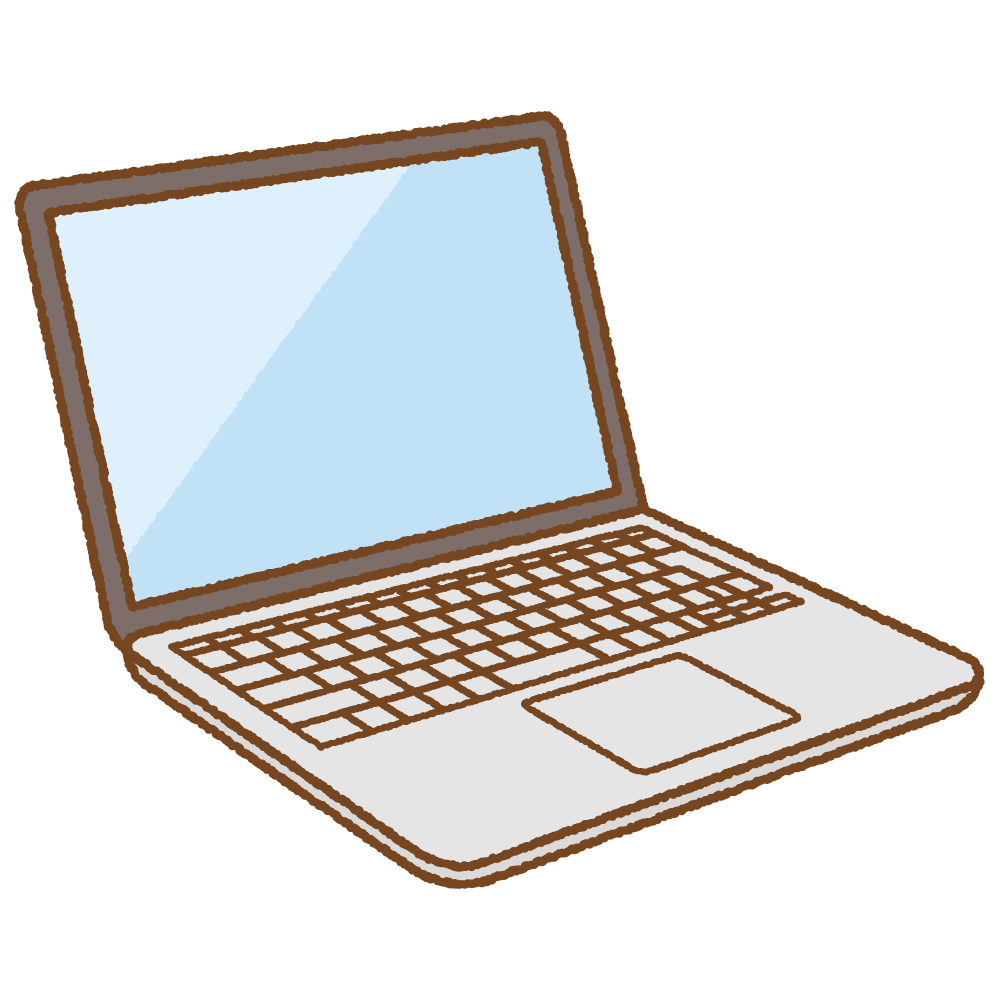 ステップ２　パワーポイントに貼りつける
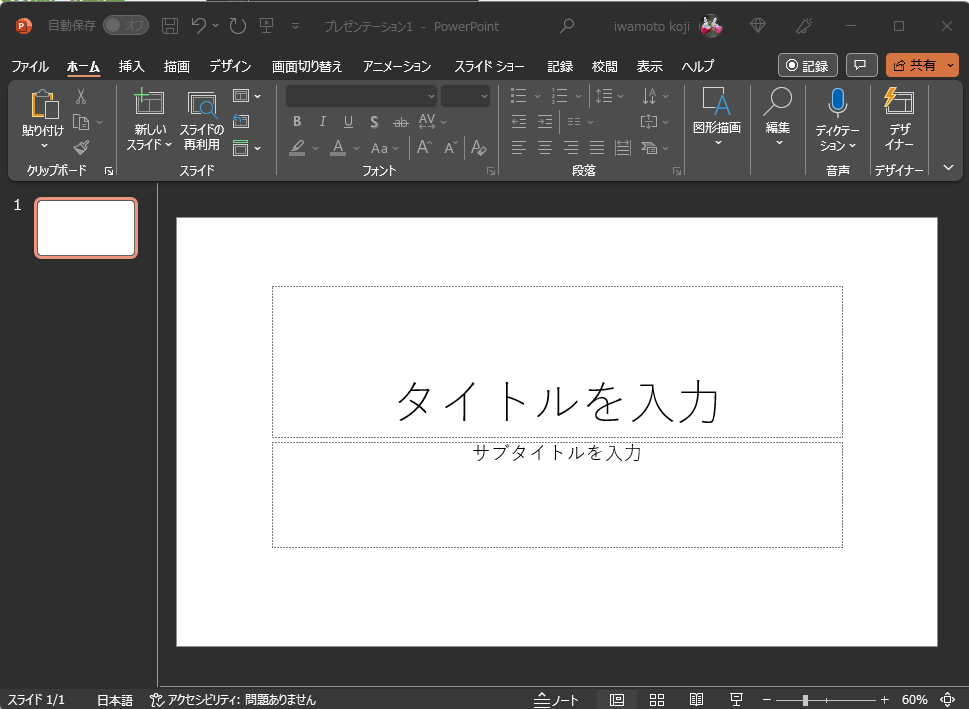 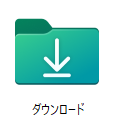 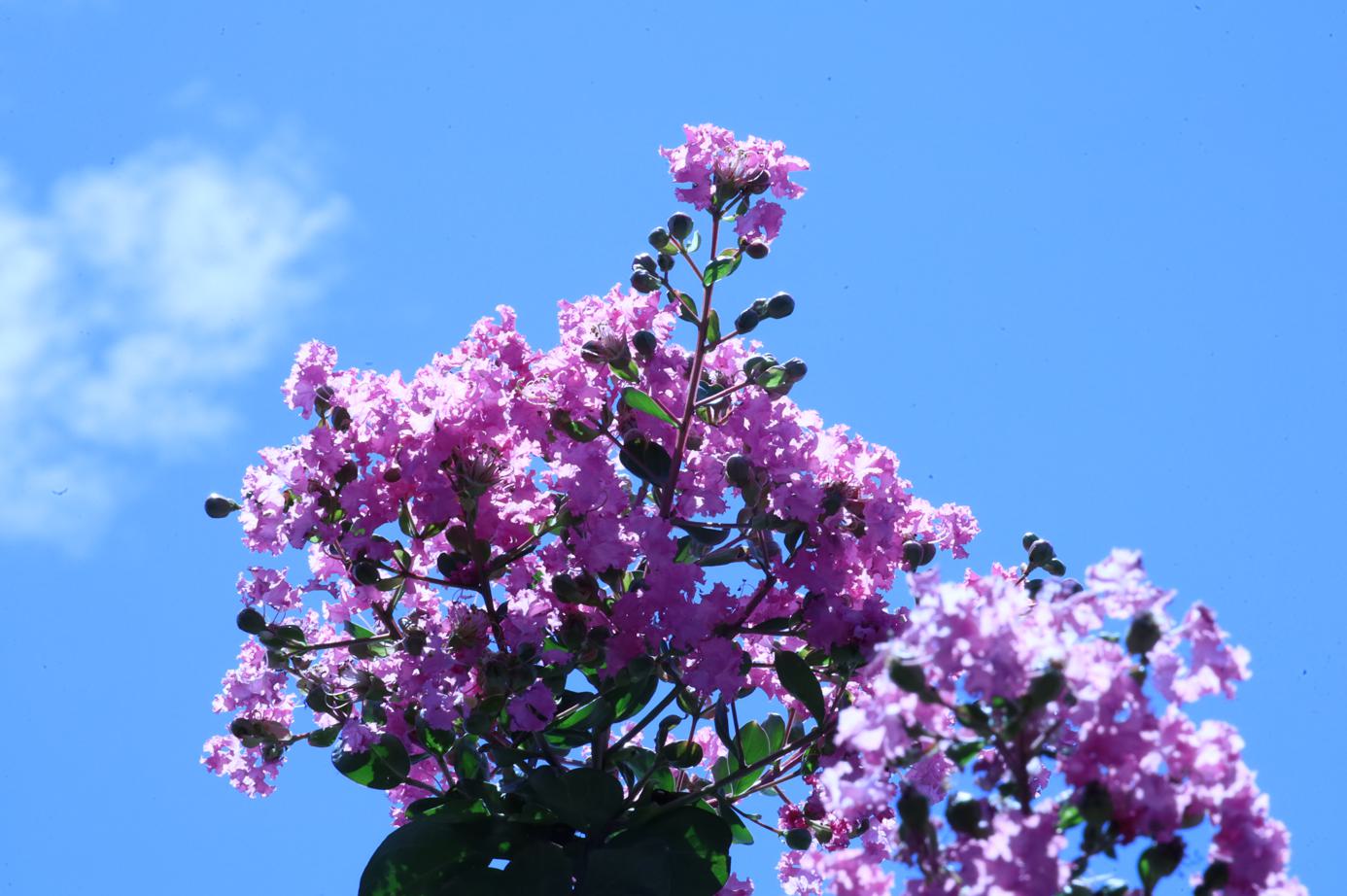 挿入→画像